Para el mejor papá del mundo
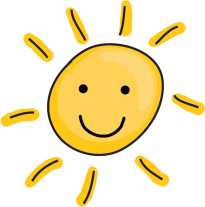 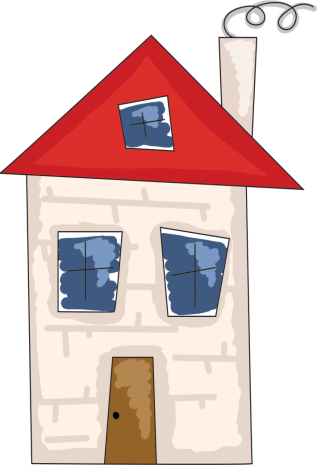 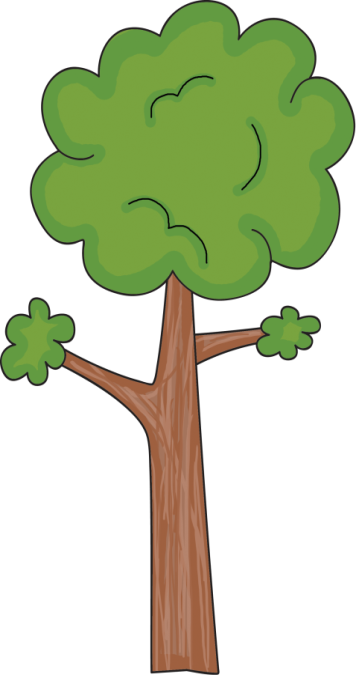 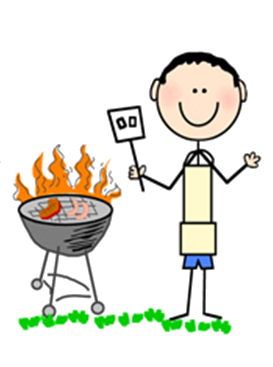 Feliz día Papá
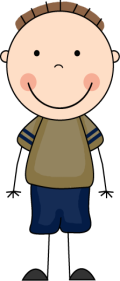 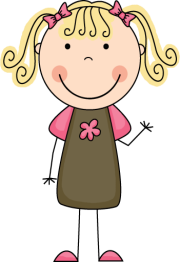 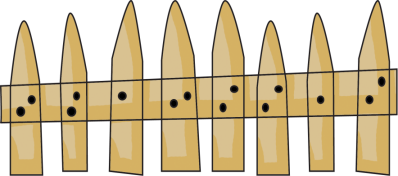 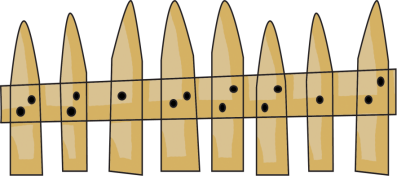 Invitación estilo 1
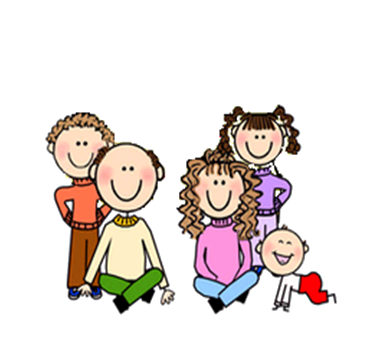 Feliz día de Padre !
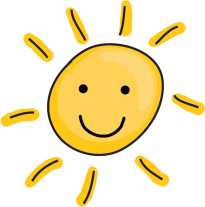 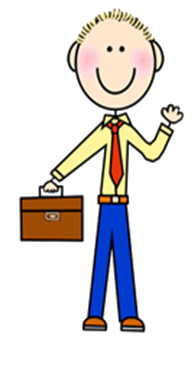 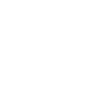 Sos el mejor papá !
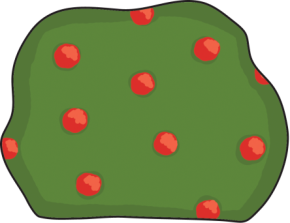 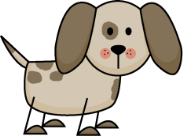 Invitación estilo 2
Invitación estilo 3
Cartón para Bolsas de Dulces y golosinas
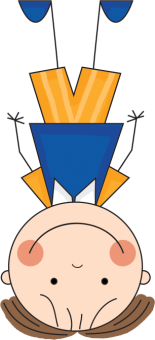 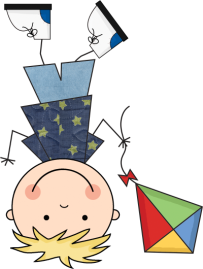 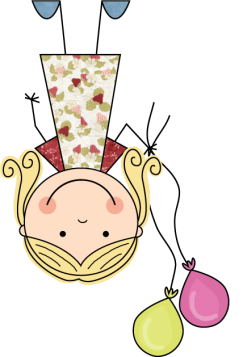 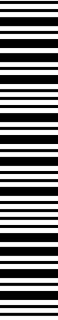 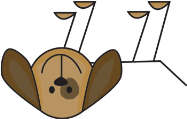 Feliz día Papá !
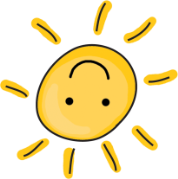 Feliz día Papá !
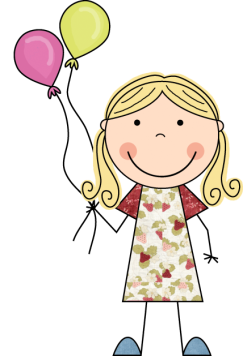 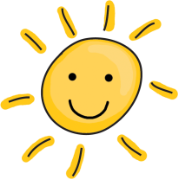 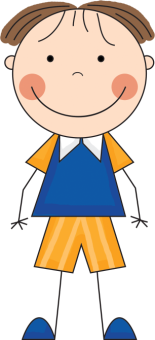 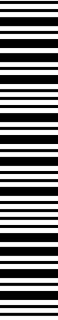 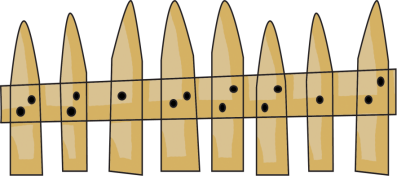 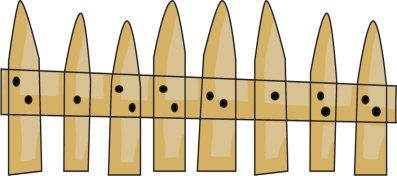 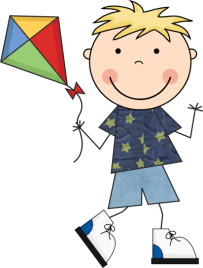 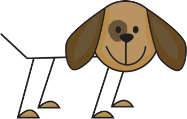 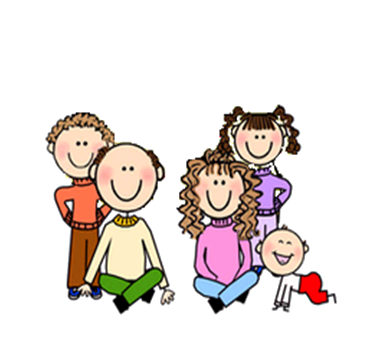 Feliz día Papá !
Feliz día Papá !
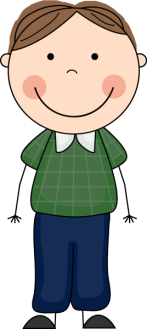 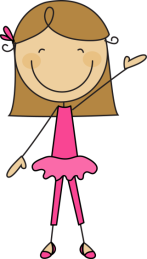 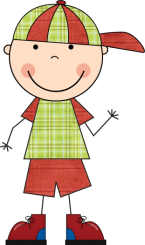 Tarjetita para cada Invitado
Adorno para pegar en vasos y artículos
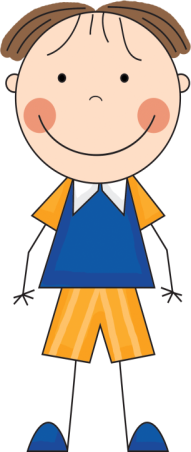 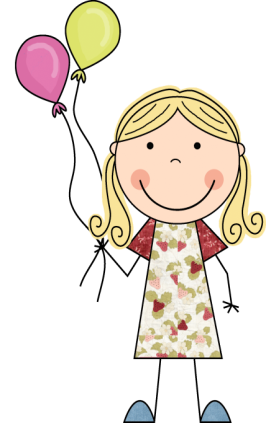 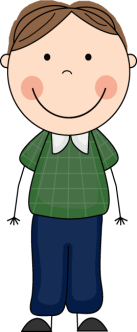 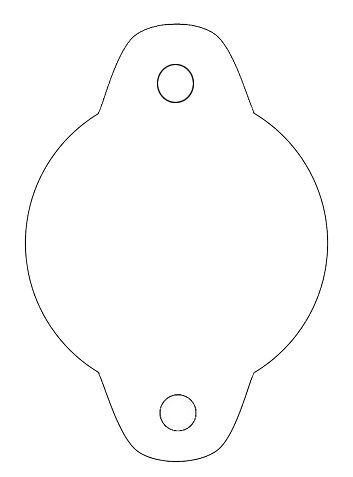 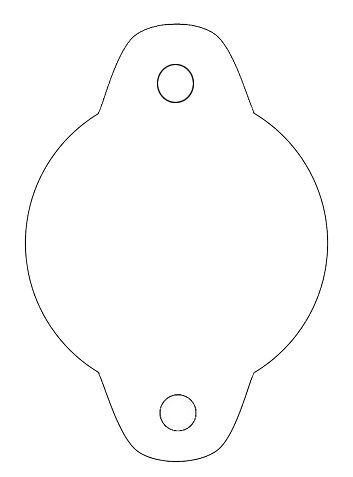 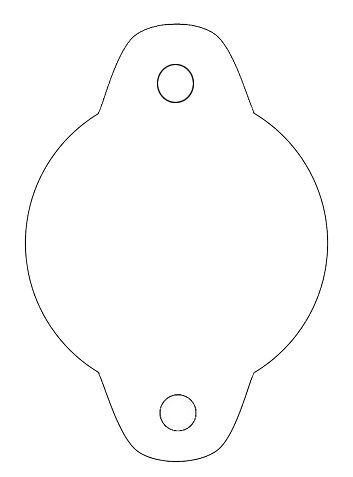 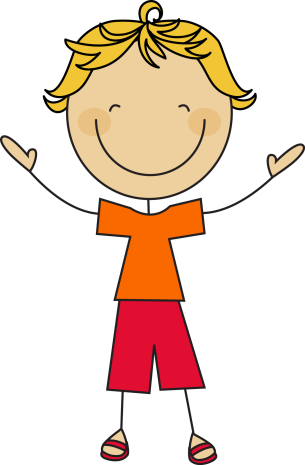 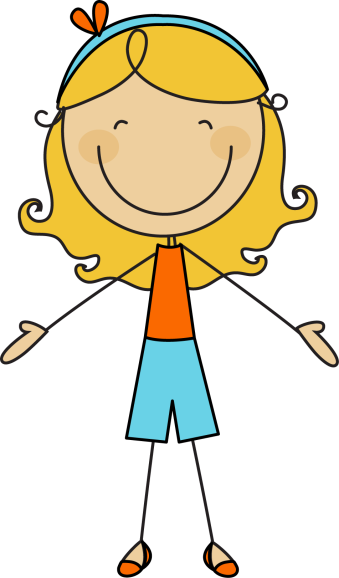 Feliz día Papá !
Feliz día Papá !
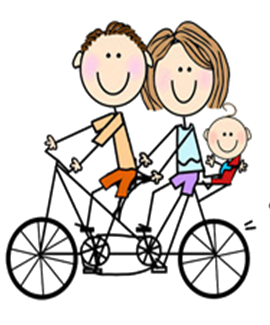 Feliz día Papá !
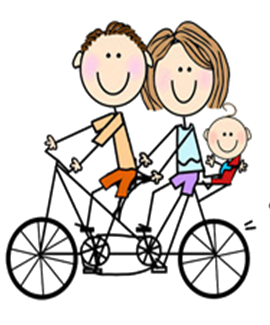 Feliz día Papá !
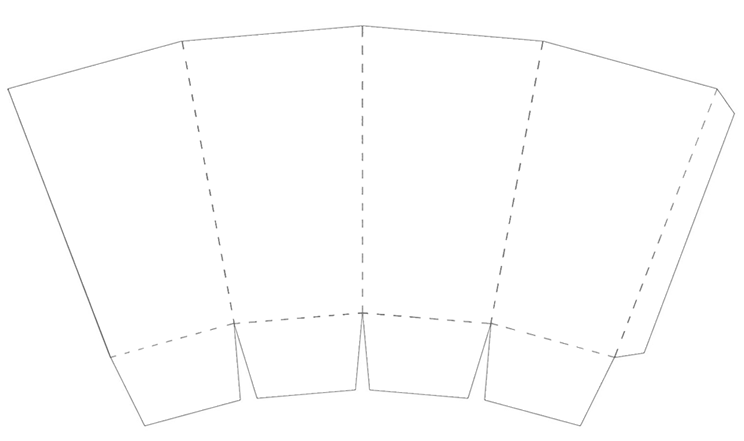 Te queremos mucho !
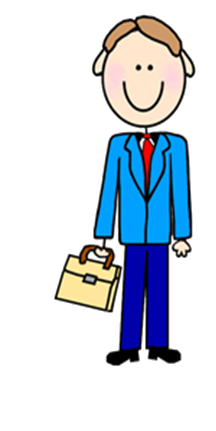 Feliz día Papá !
Sos el mejor !
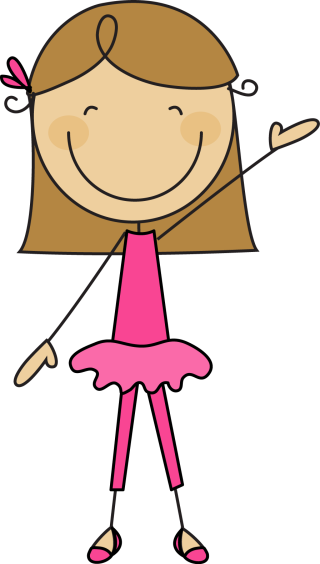 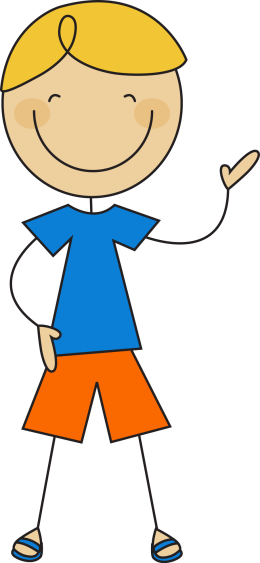 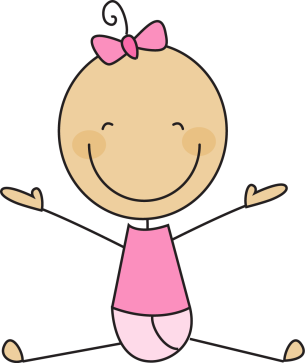 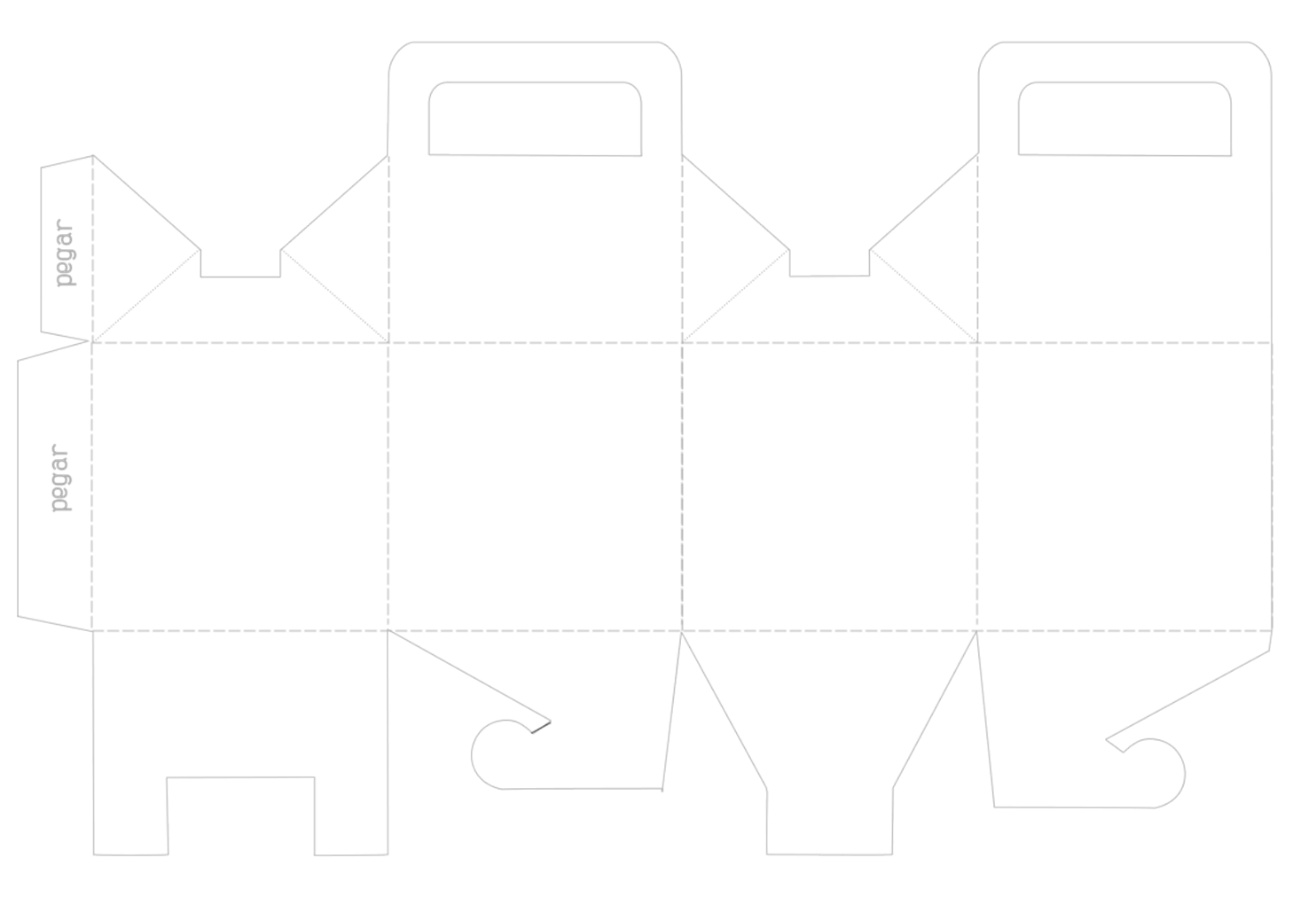 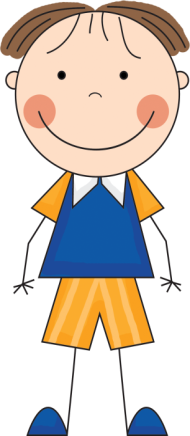 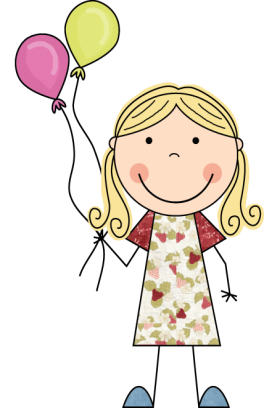 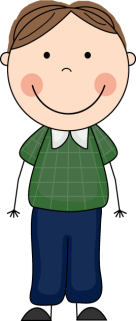 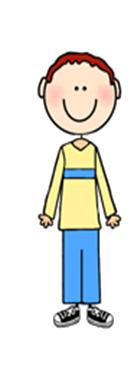 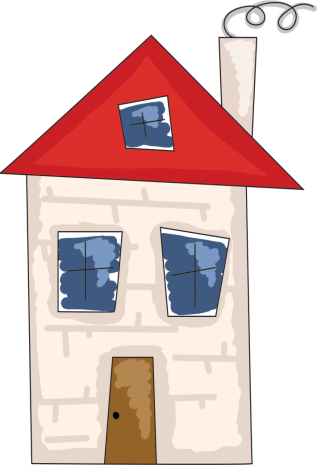 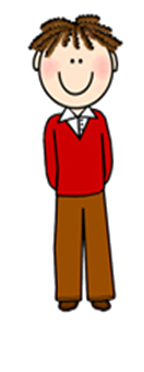 Feliz día Papá !
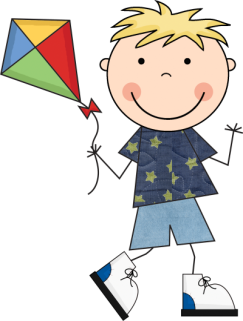 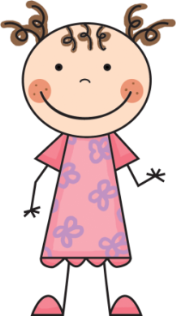 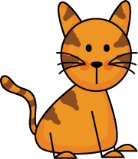 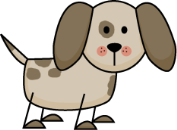 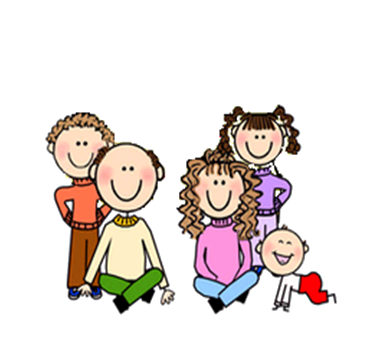 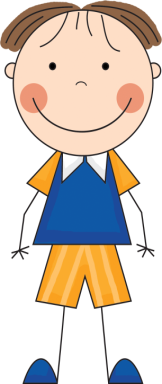 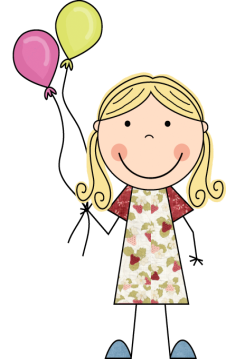 Feliz día Papá !
Te queremos mucno !
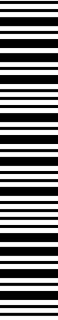 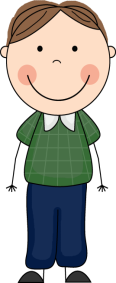 Etiqueta Gaseosa
Plantilla Para Wrappers
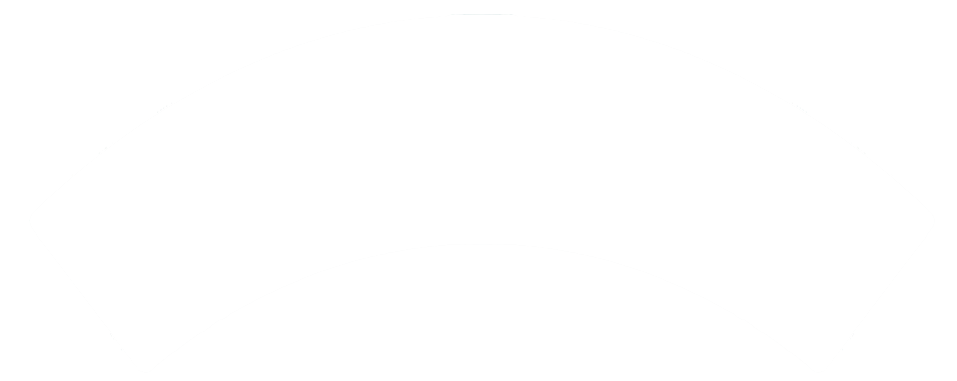 Te queremos mucno !
Feliz día Papá !
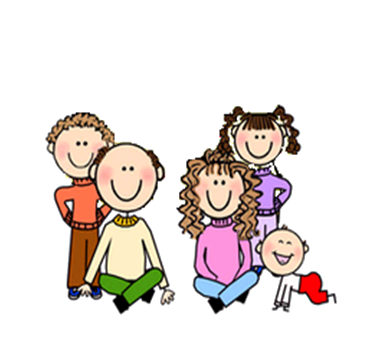 Plantilla Para Wrappers Modelo 2
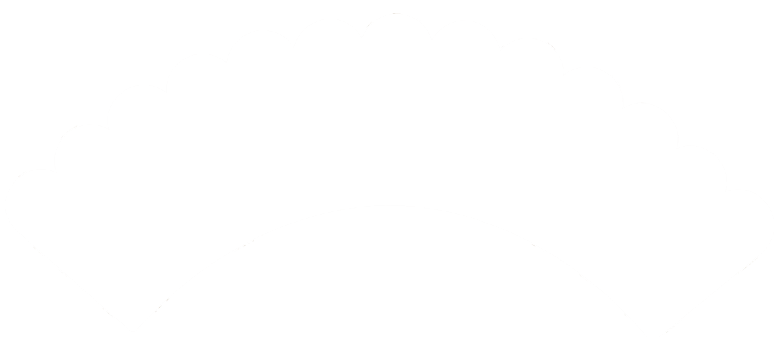 Feliz día Papá !
Te queremos mucno !
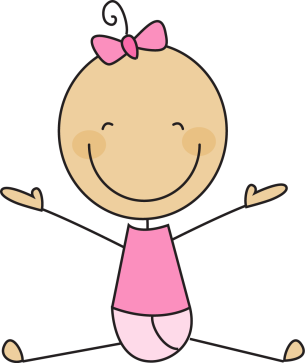 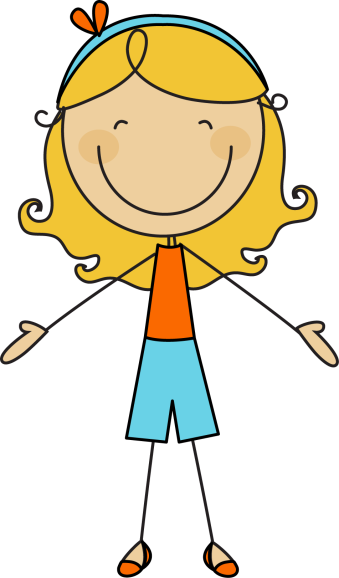 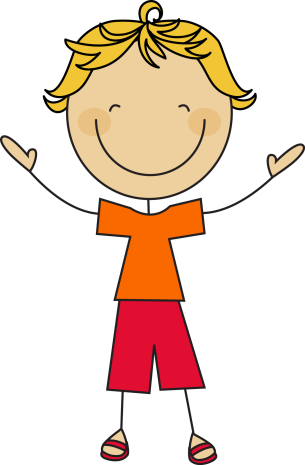 Feliz día Papá !
Plantillas Para toppers-Ponlo en  un Palillo y decora tu Cupcakes
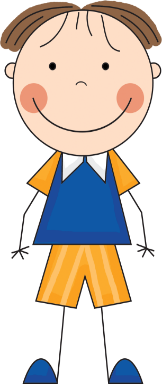 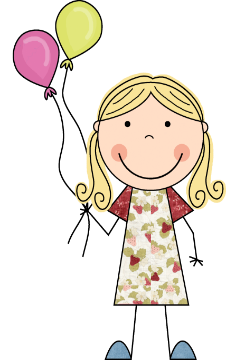 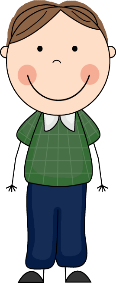 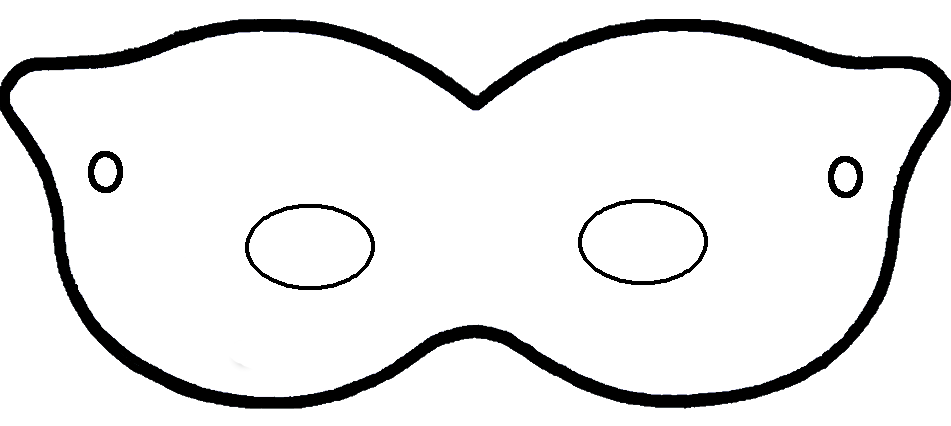 Sos el mejor !
Feliz día Papá !
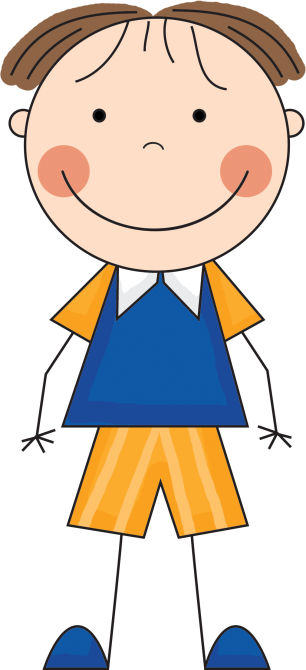 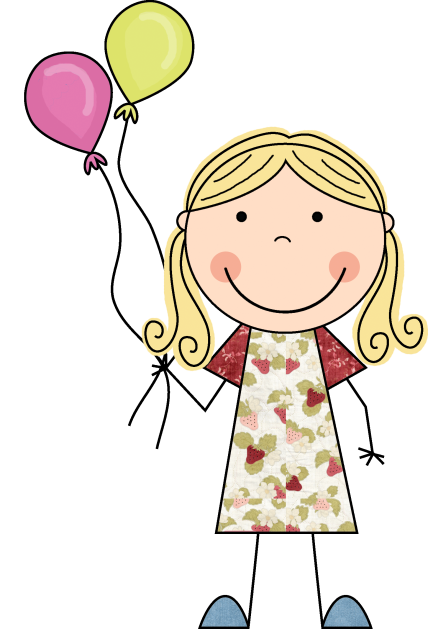 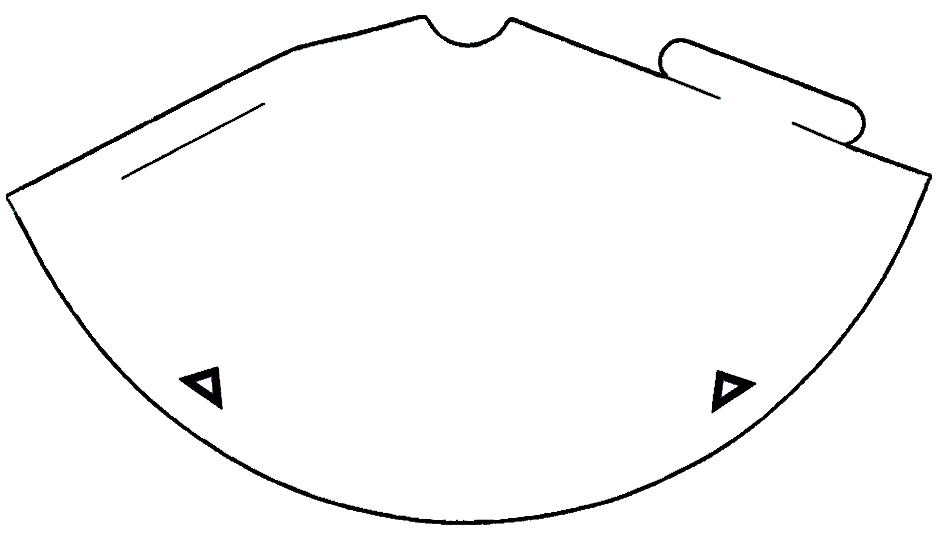 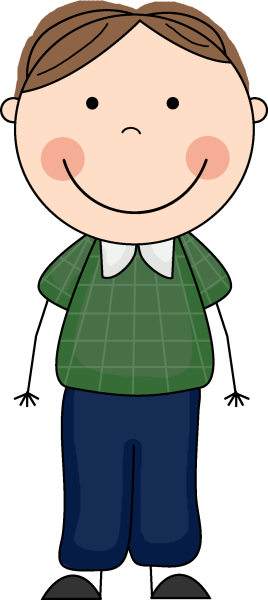